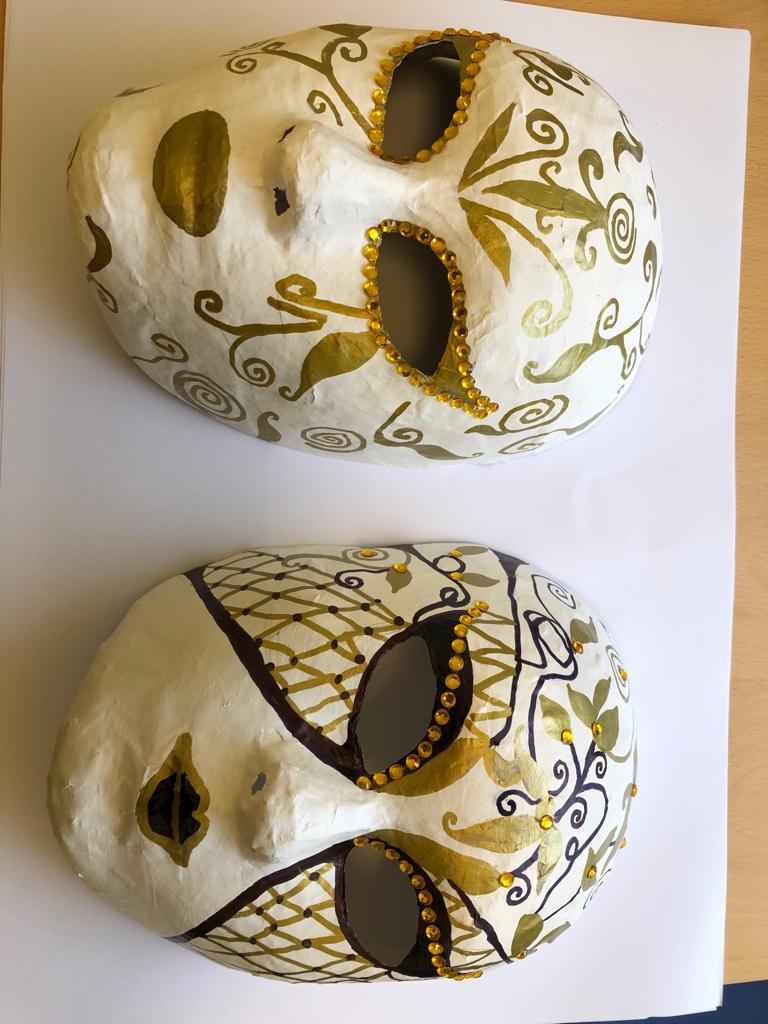 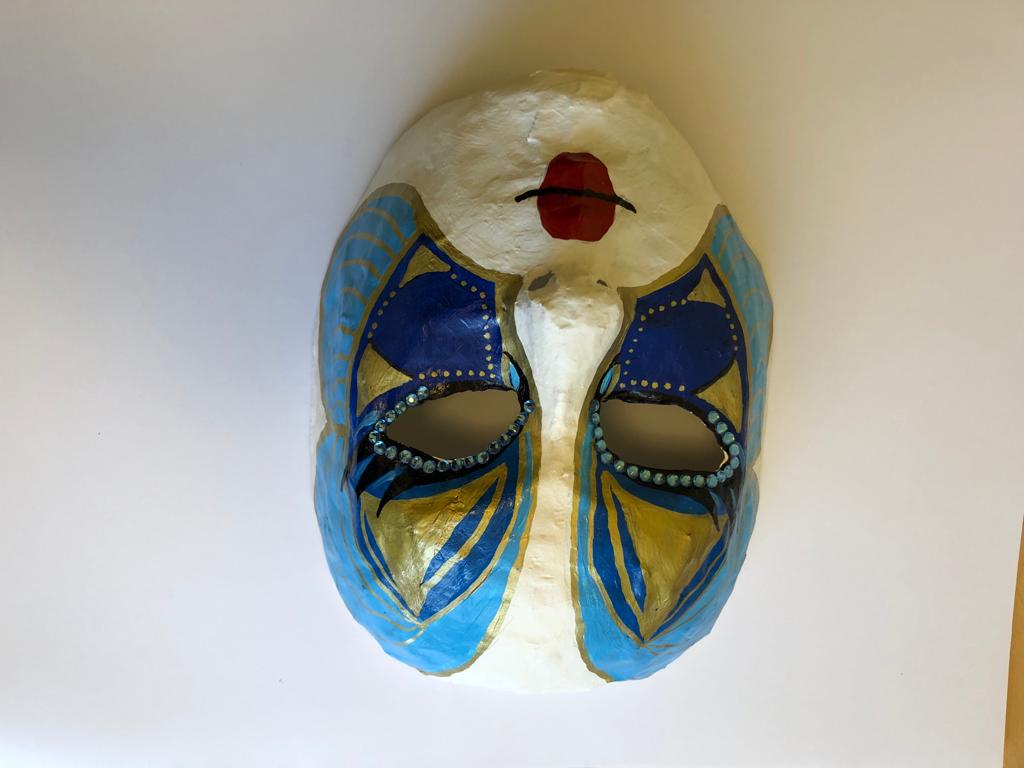 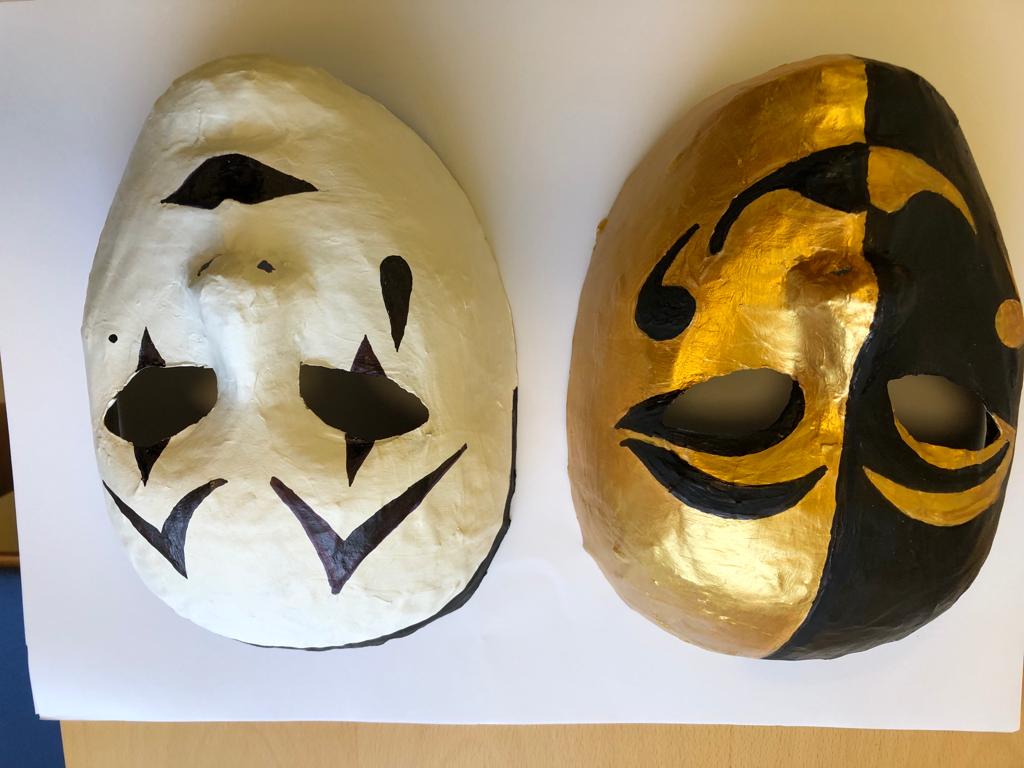 КАРНАВАЛЬНЫЕ МАСКИ В ТЕХНИКЕ ПАПЬЕ-МАШЕ
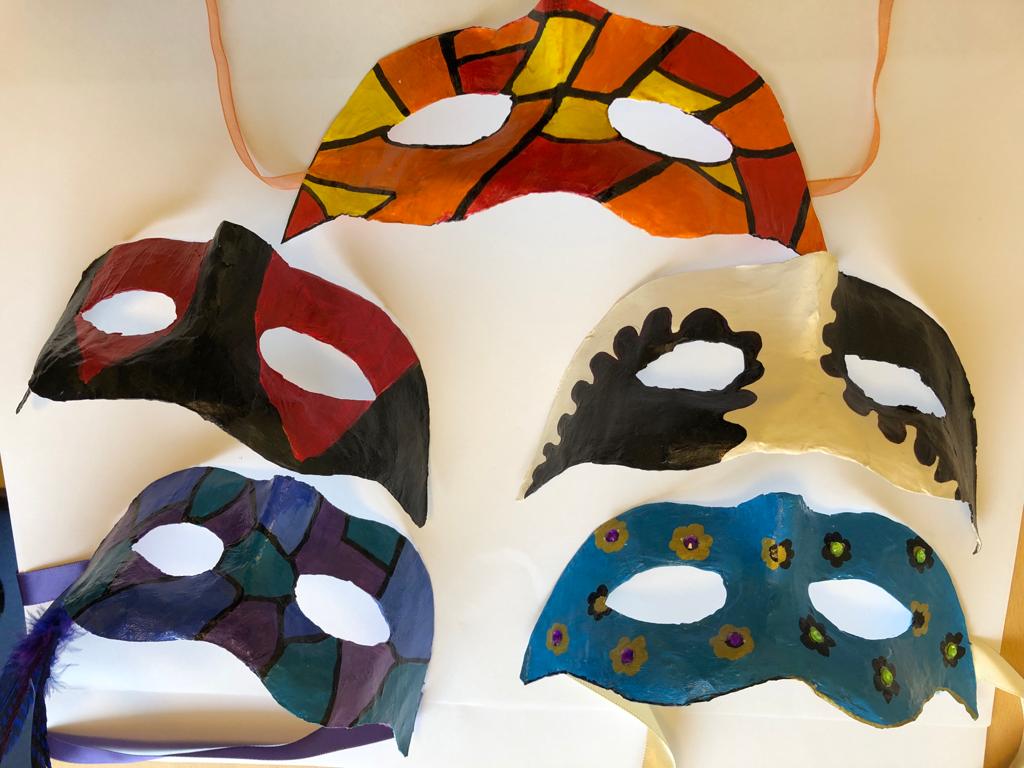 Подготовили: 
Баранова Мирослава, Лебедева София,
 Чужмарова Екатерина, Смирнова Ева
Руководители: Ковалева Е.А., Капитанова Т.И.
АКТУАЛЬНОСТЬ ПРОЕКТА
Изделия ручной работы уникальны и производятся в единственном экземпляре. А  для современного человека изделия из папье-маше привлекательны тем, что они изготовлены с применением натуральных материалов;
ЦЕЛЬ
Изготовить карнавальные маски в технике папье-маше;
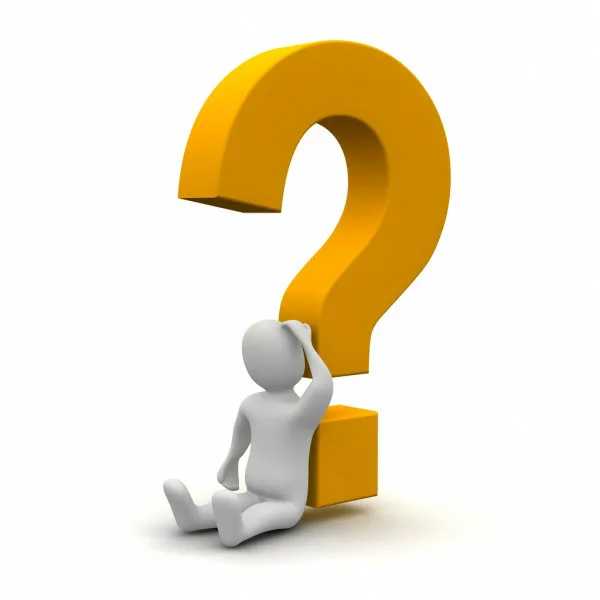 ЗАДАЧИ ПРОЕКТА
1)Узнать историю появления техники папье-маше;
2)Познакомиться с технологией изготовления поделок в технике папье-маше; 
3)Апробировать несколько техник изготовления папье-маше;
4) Оформить маски акриловыми красками;
5)Выяснить, какая техника изготовления практичнее.
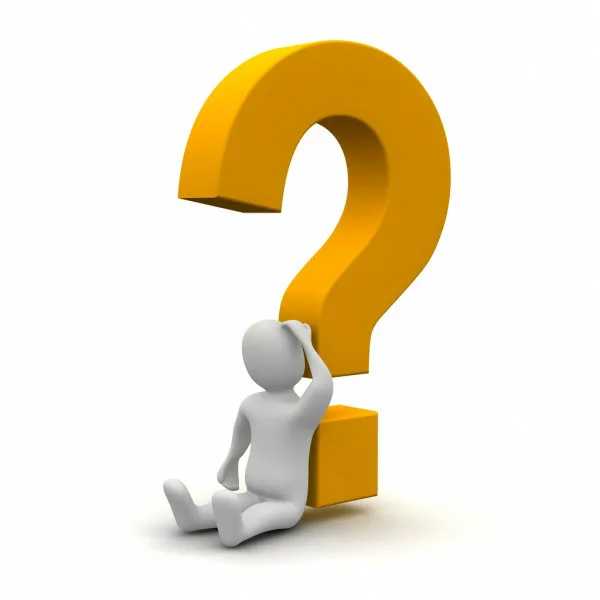 ПРАКТИЧЕСКАЯ ЗНАЧИМОСТЬ
Маски, изготовленные своими руками, можно подарить или использовать как дополнительный аксессуар к костюму или театральному представлению;
ГИПОТЕЗА
Можно сделать оригинальные маски своими руками из недорогих материалов;
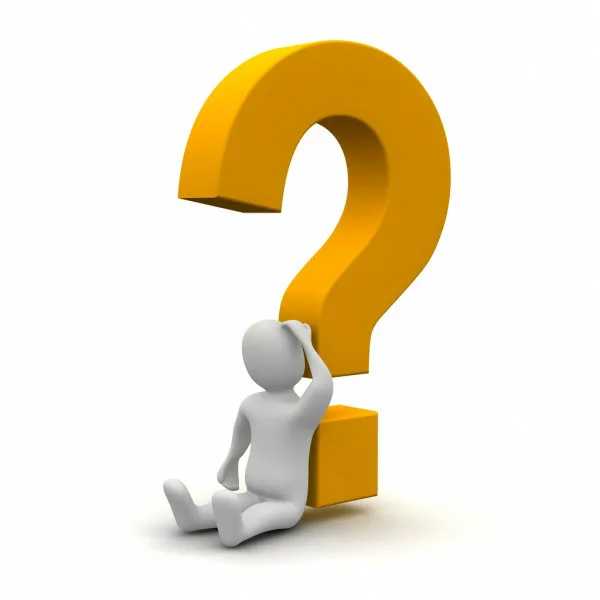 ИСТОРИЯ ВОЗНИКНОВЕНИЯ ТЕХНИКИ ПАПЬЕ-МАШЕ
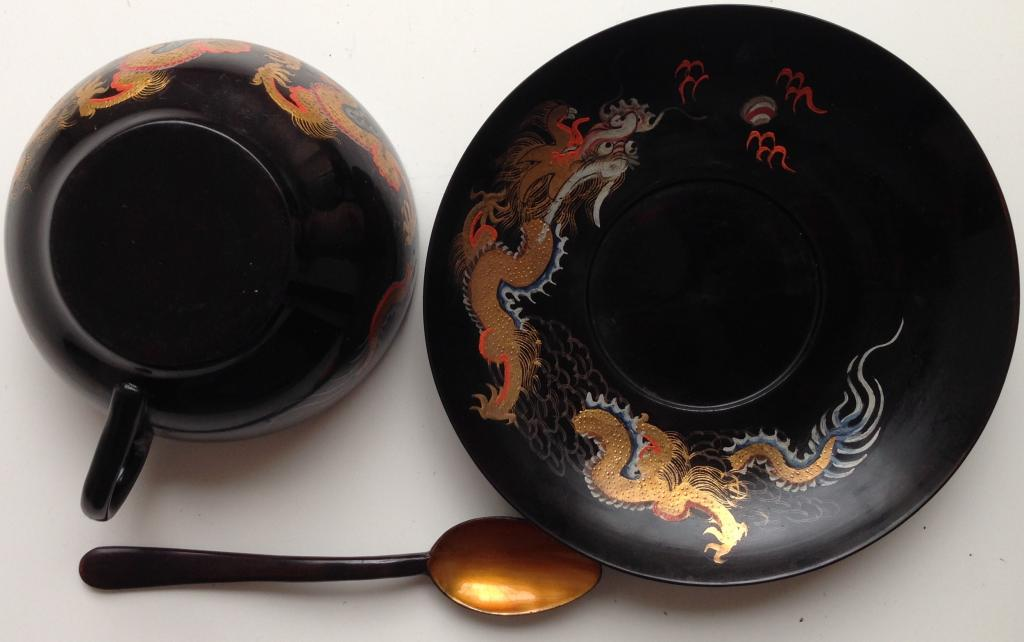 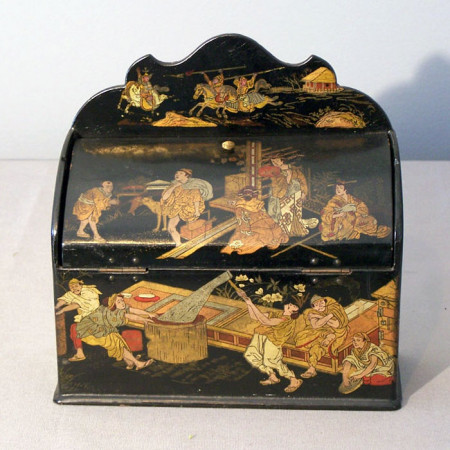 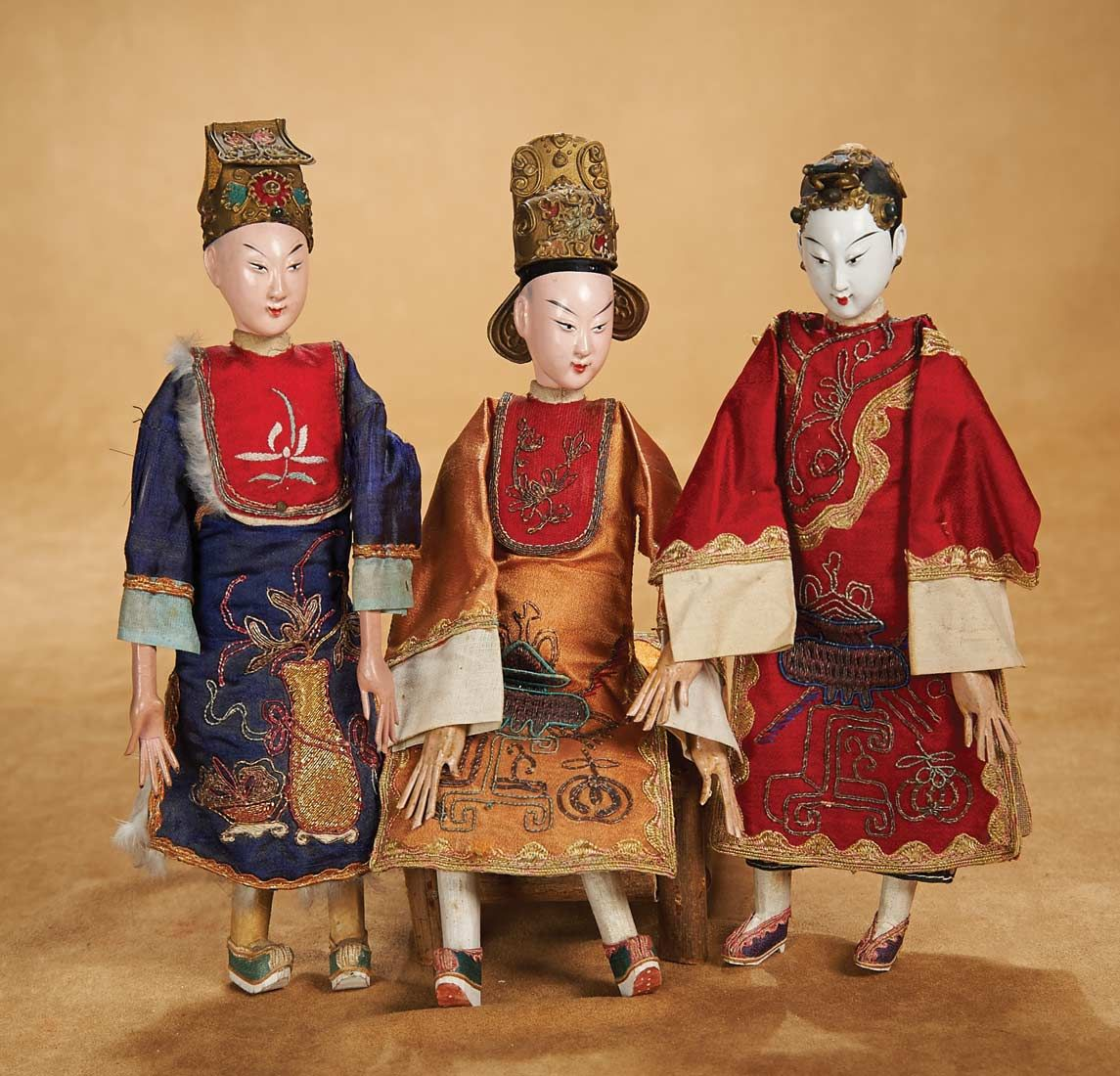 ПОСУДА
ШКАТУЛКА
КУКЛЫ
КИТАЙ
ИСТОРИЯ ВОЗНИКНОВЕНИЯ ТЕХНИКИ ПАПЬЕ-МАШЕ
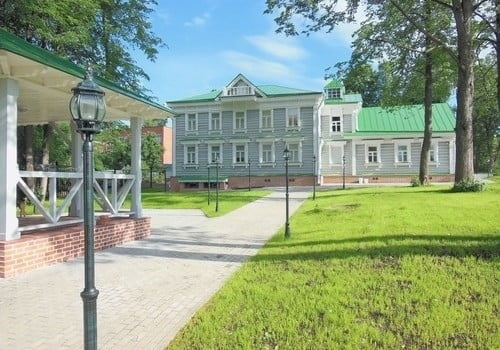 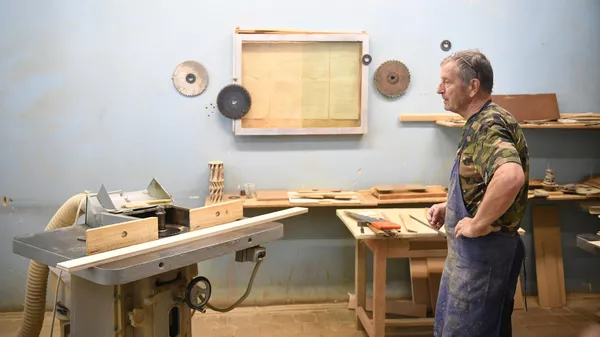 МУЗЕЙ НАРОДНЫХ 
ХУДОЖЕСТВЕННЫХ ПРОМЫСЛОВ
ФАБРИКА МИНИАТЮРНОЙ
 ЖИВОПИСИ
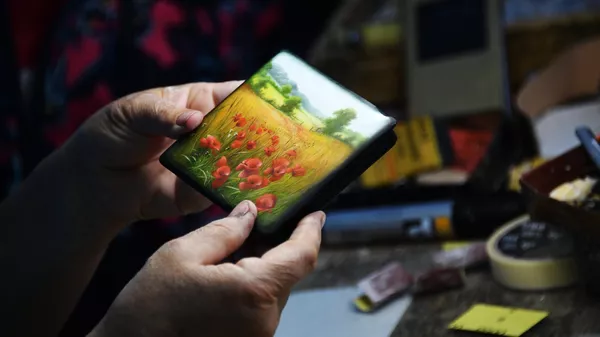 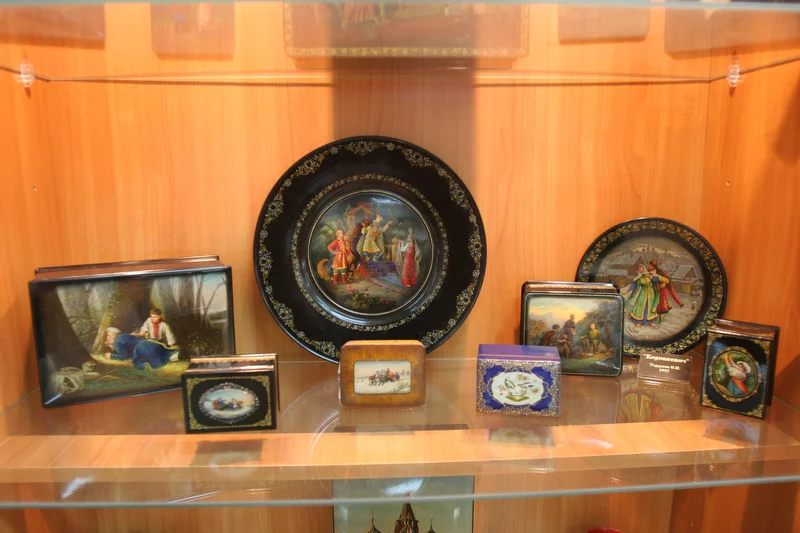 ТЕХНОЛОГИИ ИЗГОТОВЛЕНИЯ ПАПЬЕ-МАШЕ
3
1
2
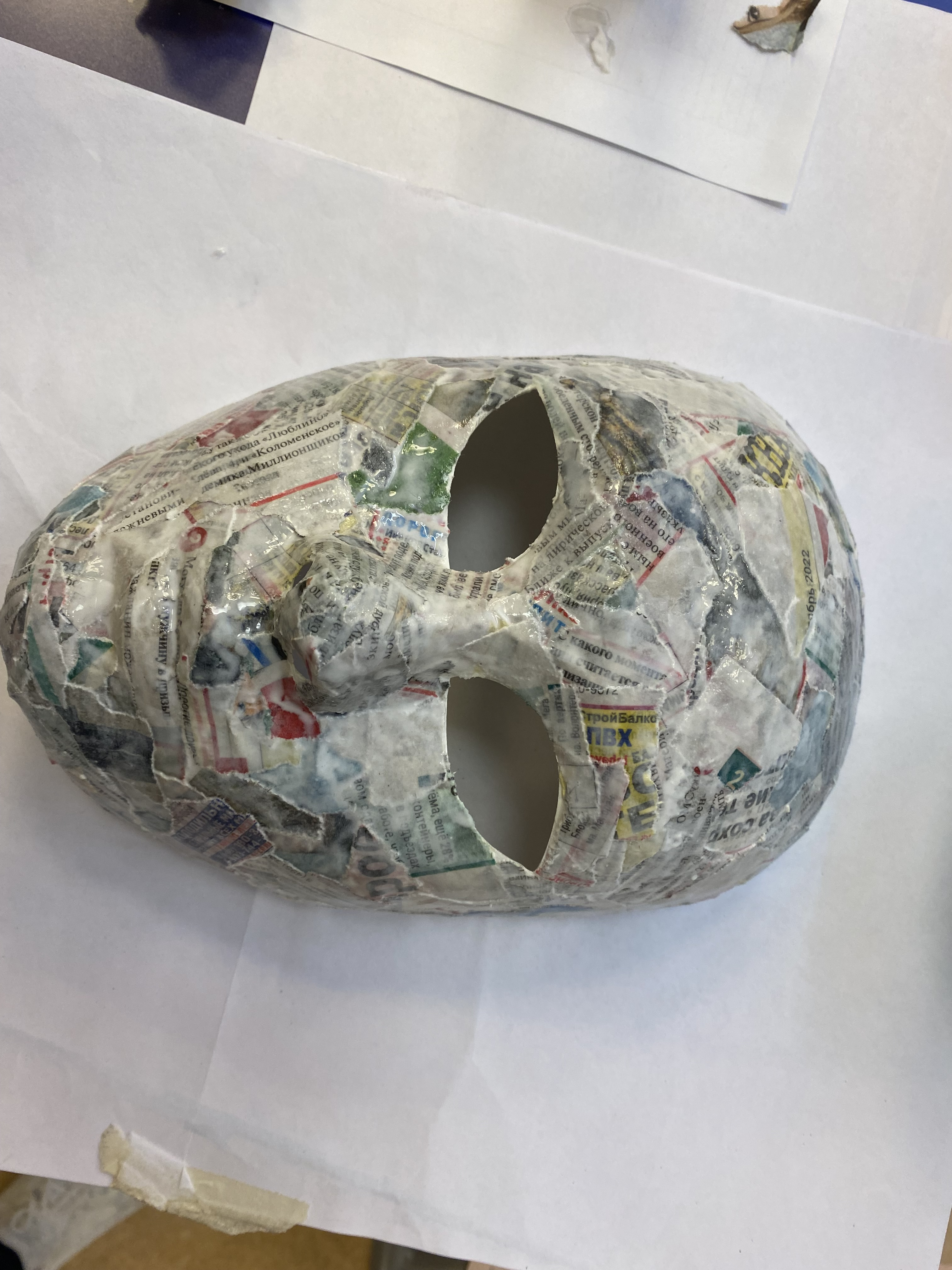 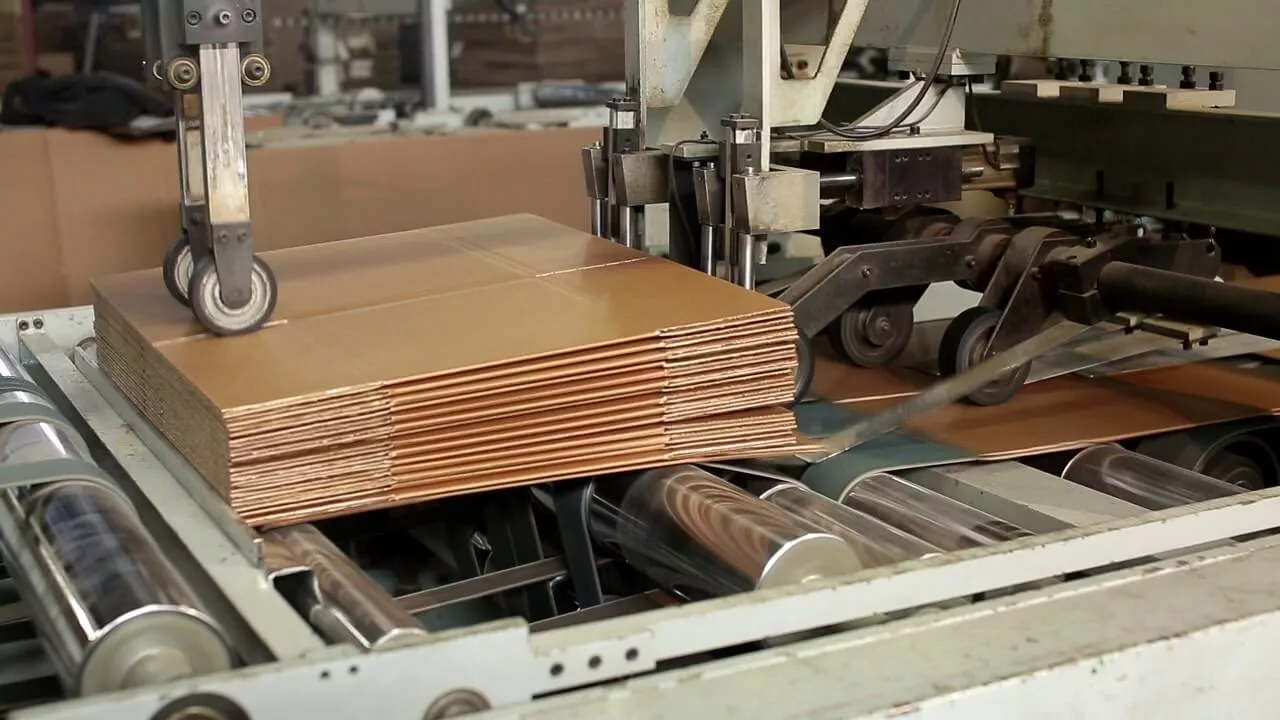 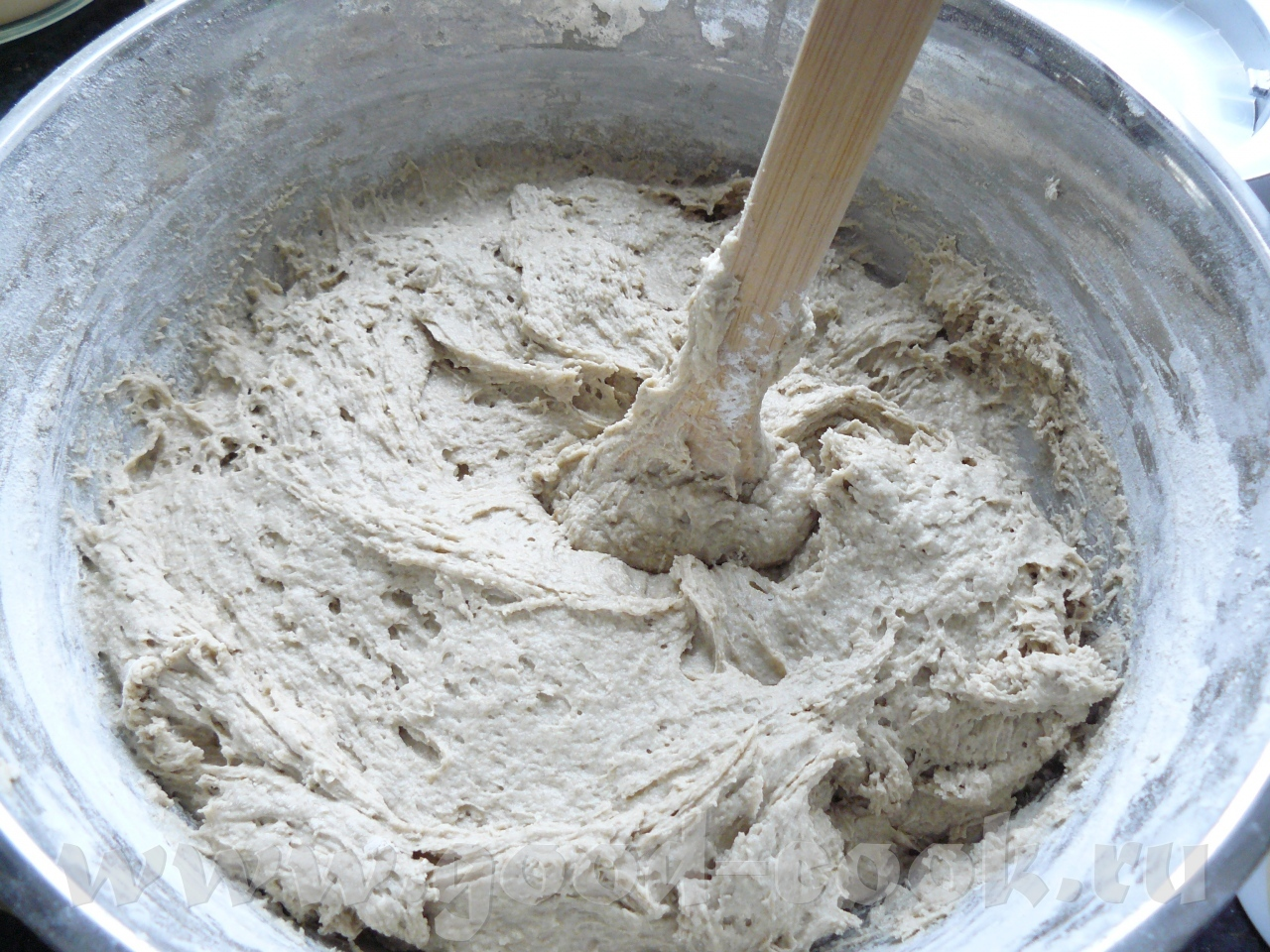 ИЗГОТОВЛЕНИЕ ОСНОВЫ МАСКИ
1 способ
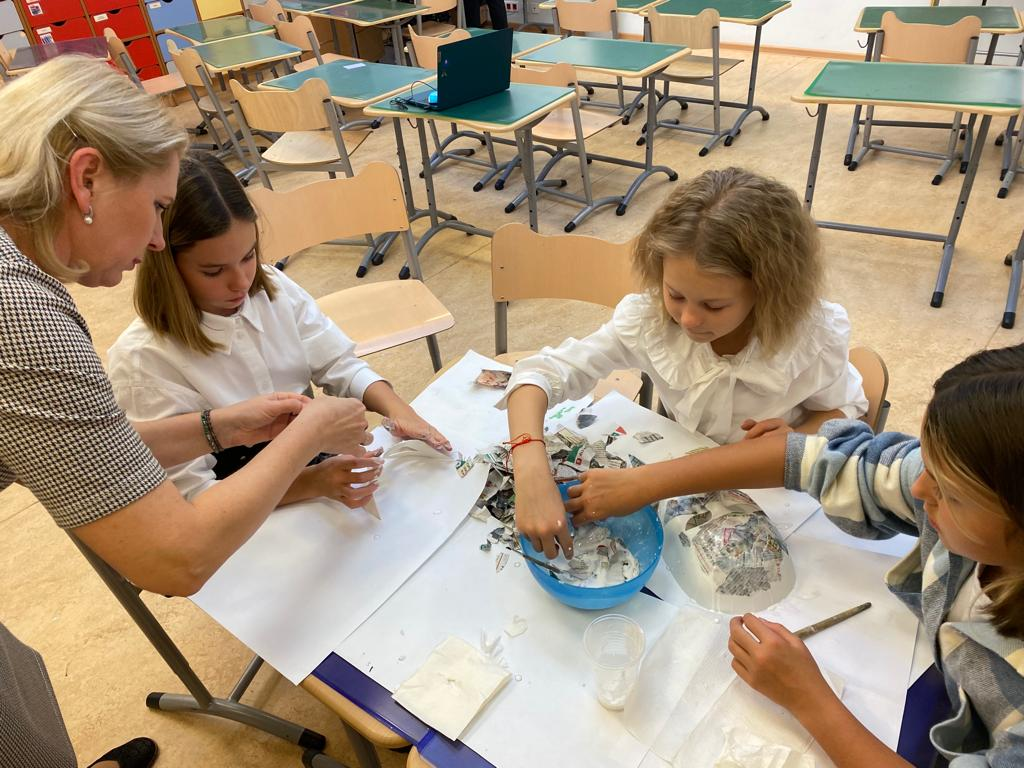 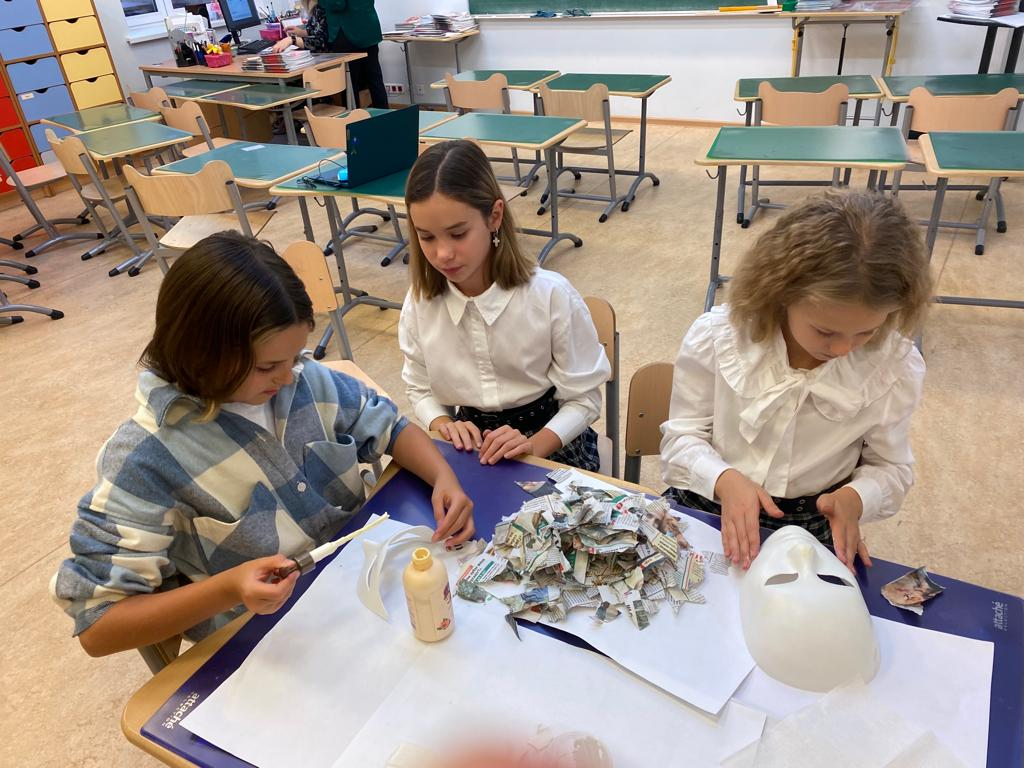 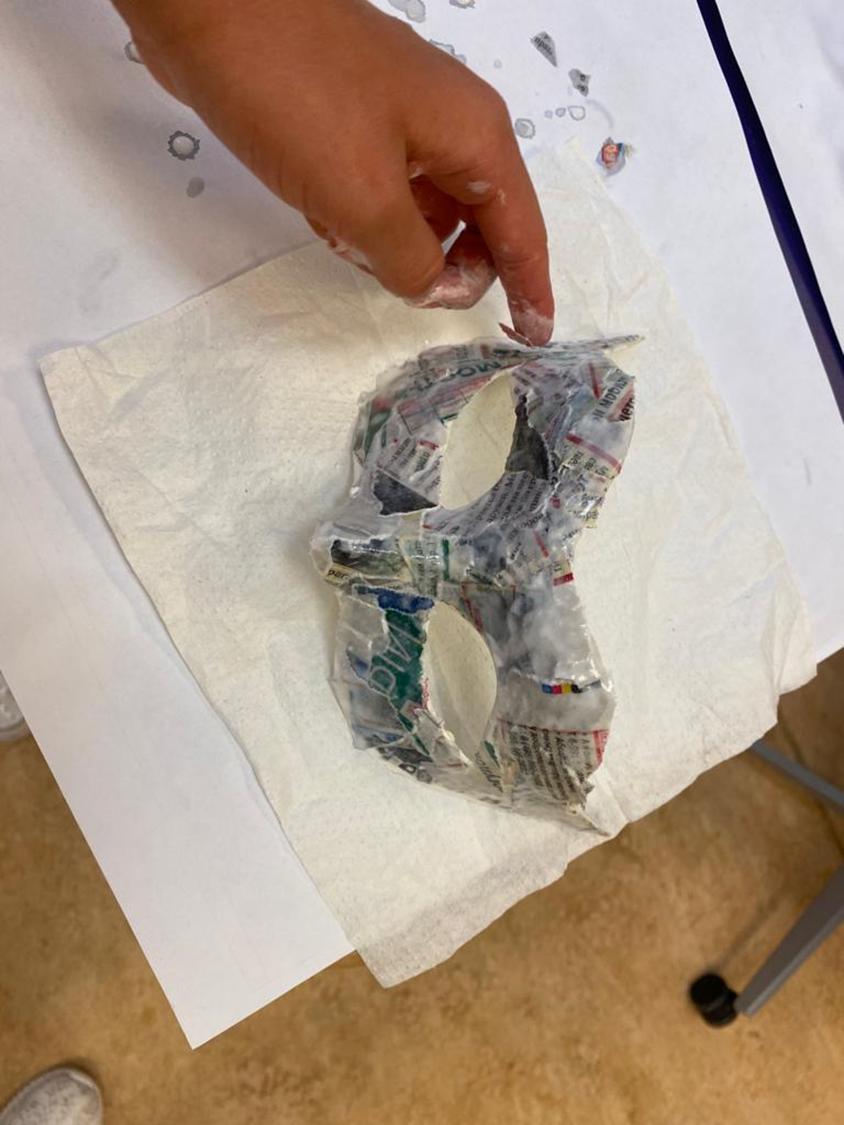 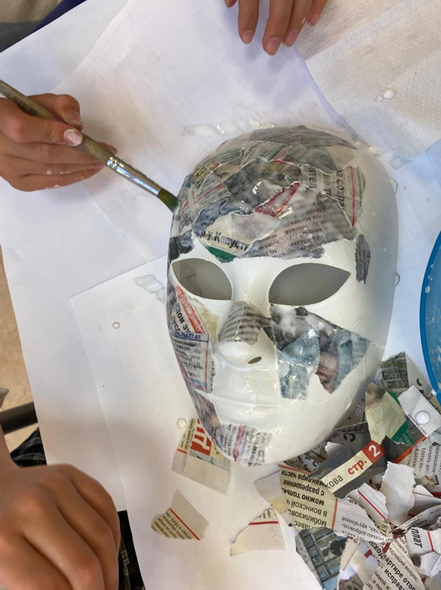 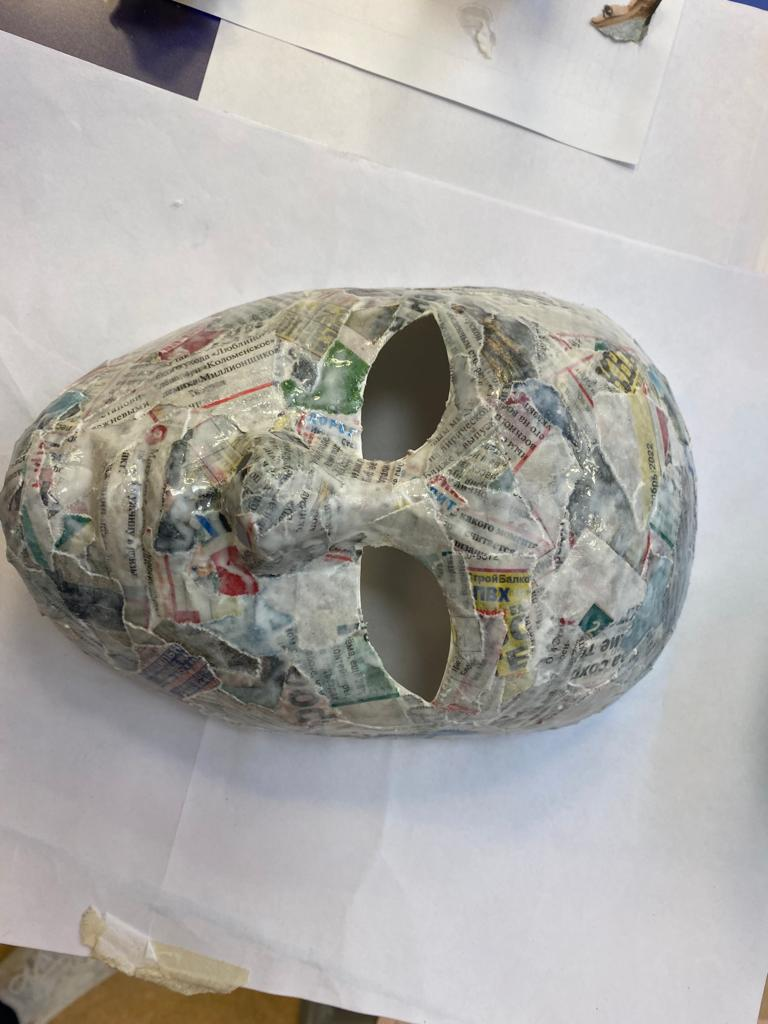 ИЗГОТОВЛЕНИЕ ОСНОВЫ МАСКИ
2 способ
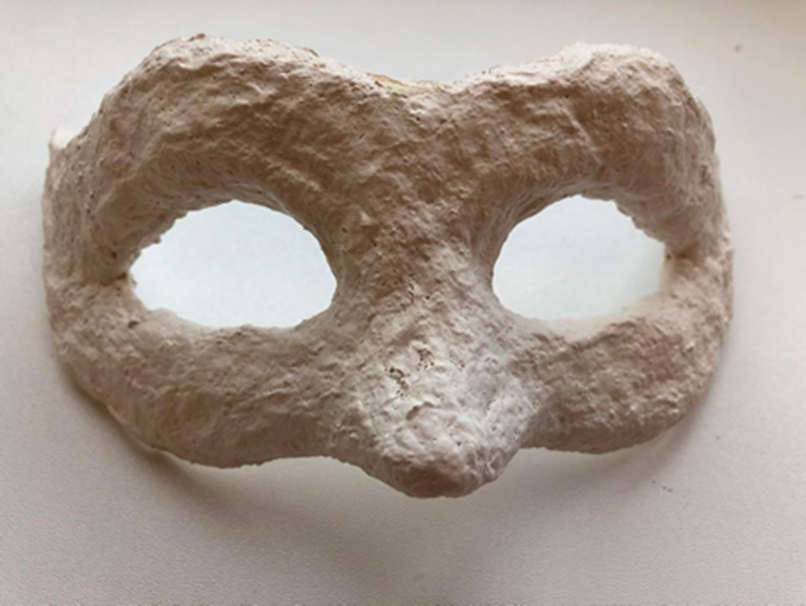 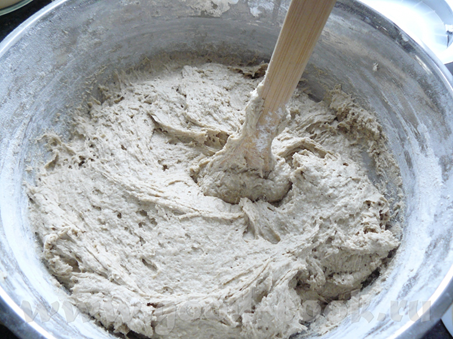 СОВЕТ ДЛЯ НАЧИНАЮЩИХ
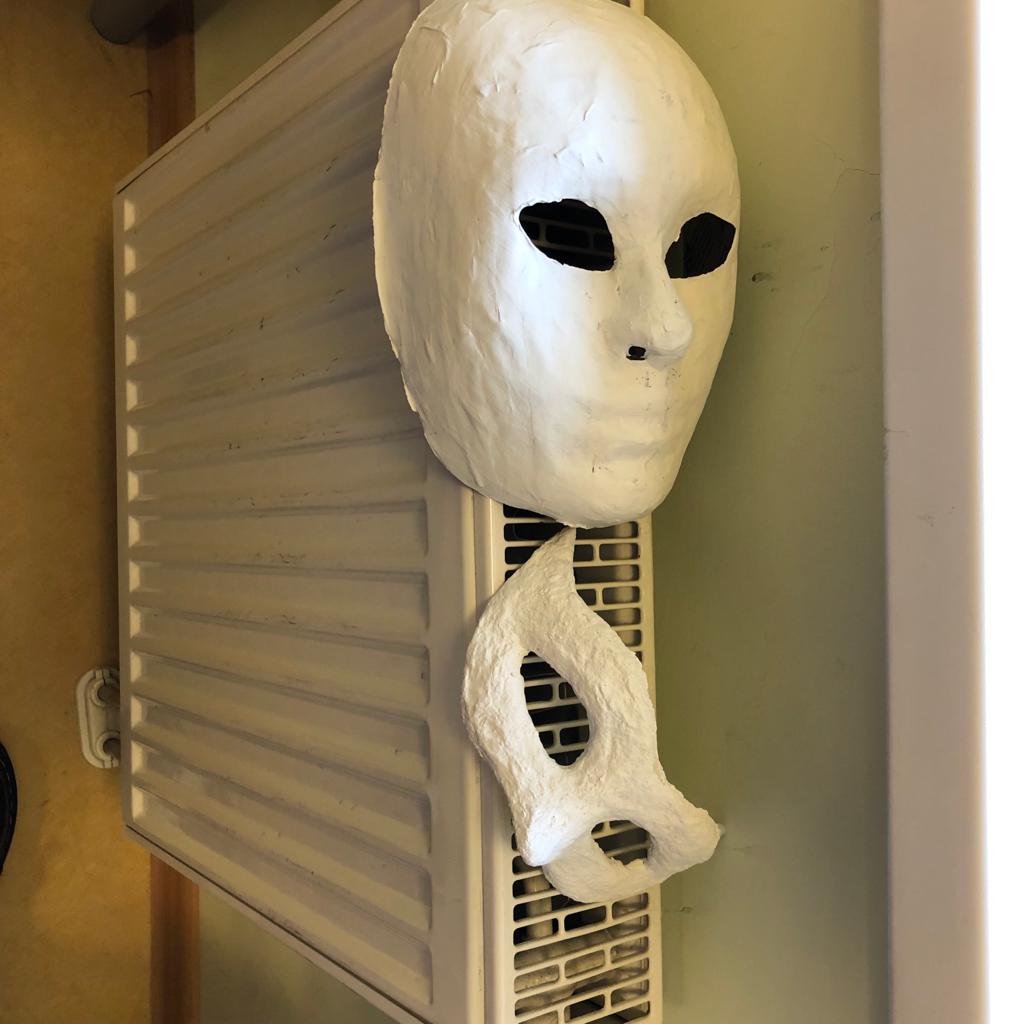 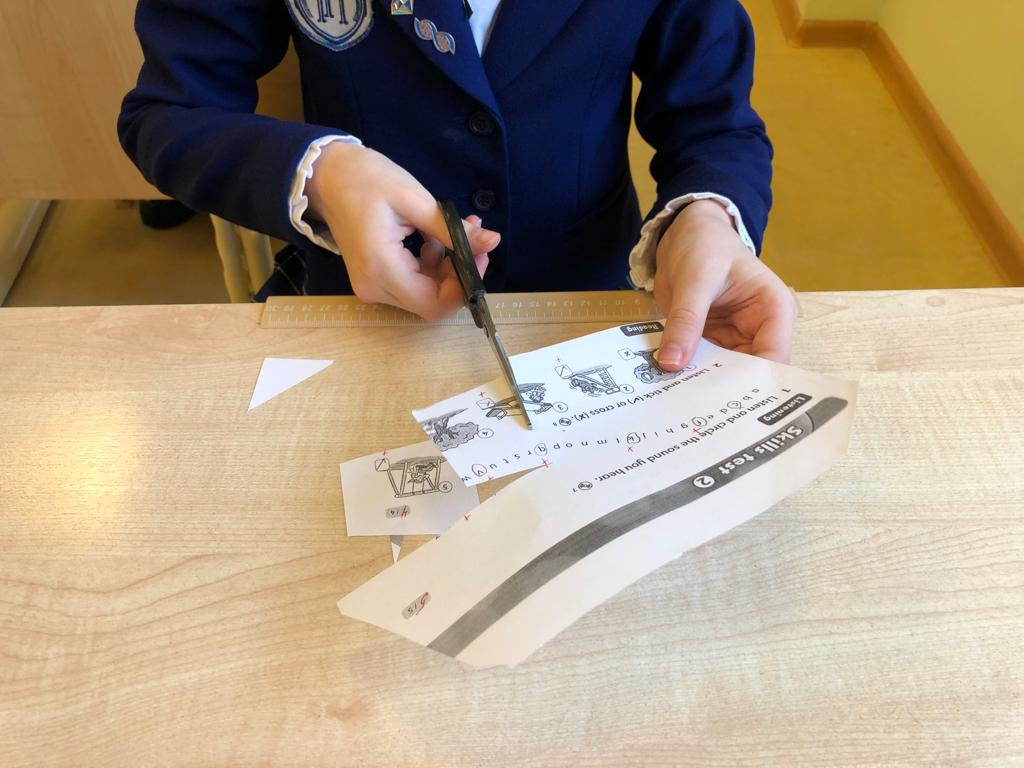 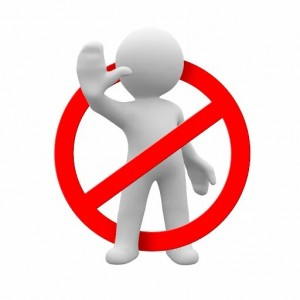 ОФОРМЛЕНИЕ  МАСКИ
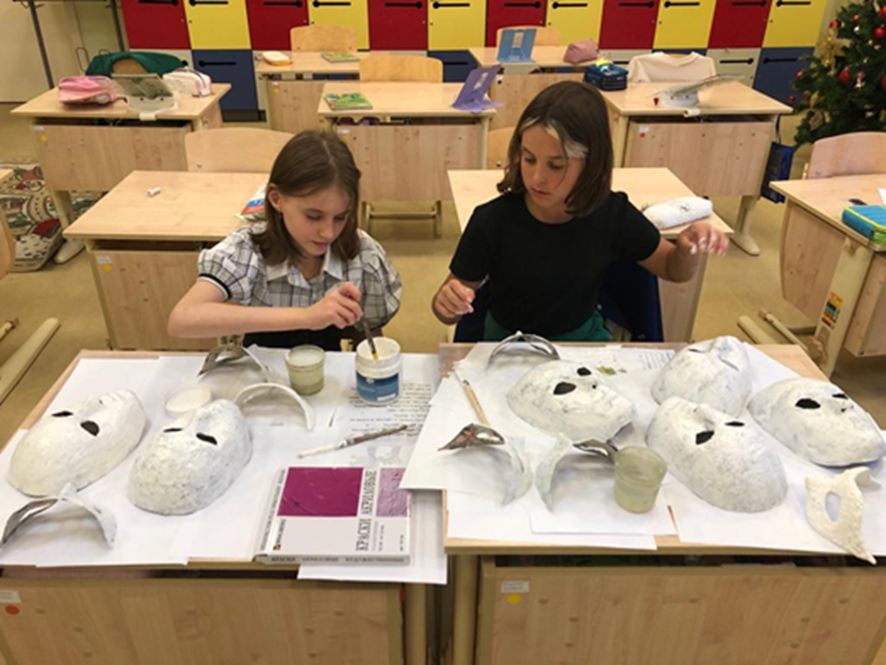 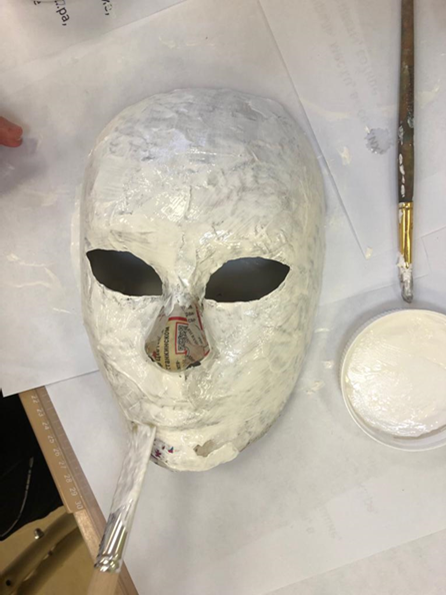 НАНОСИМ БЕЛЫЙ АКРИЛОВЫЙ ГРУНТ
ОФОРМЛЕНИЕ  МАСКИ
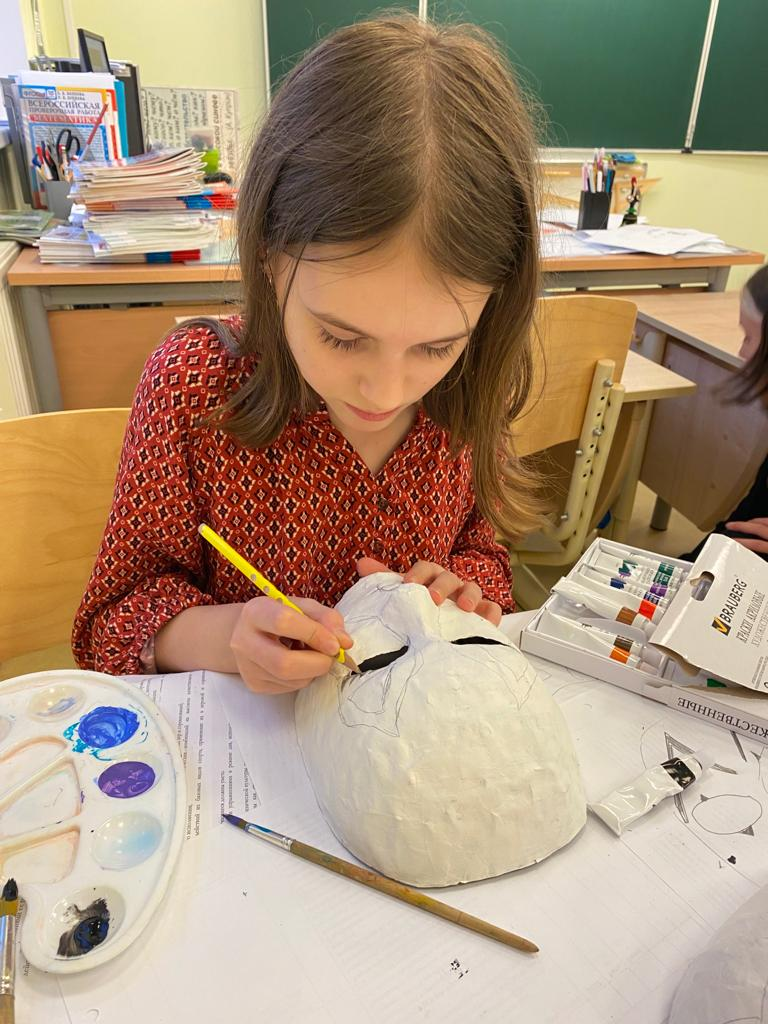 НАНОСИМ БЕЛЫЙ РИСУНОК КАРАНДАШОМ
ОФОРМЛЕНИЕ  МАСКИ
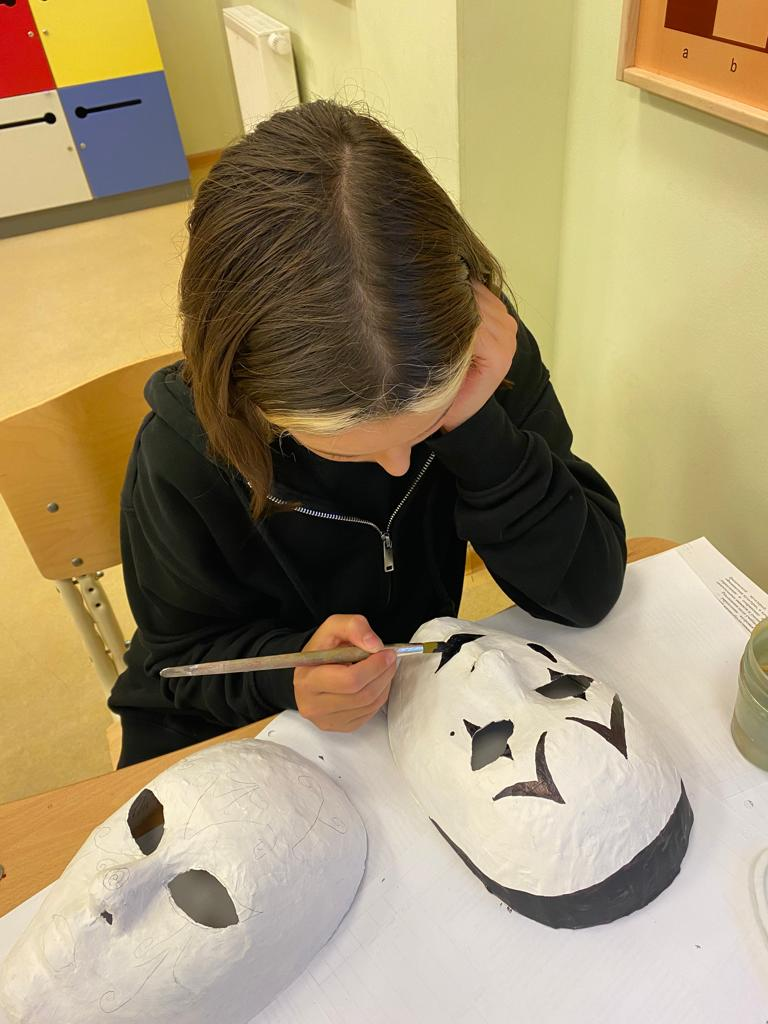 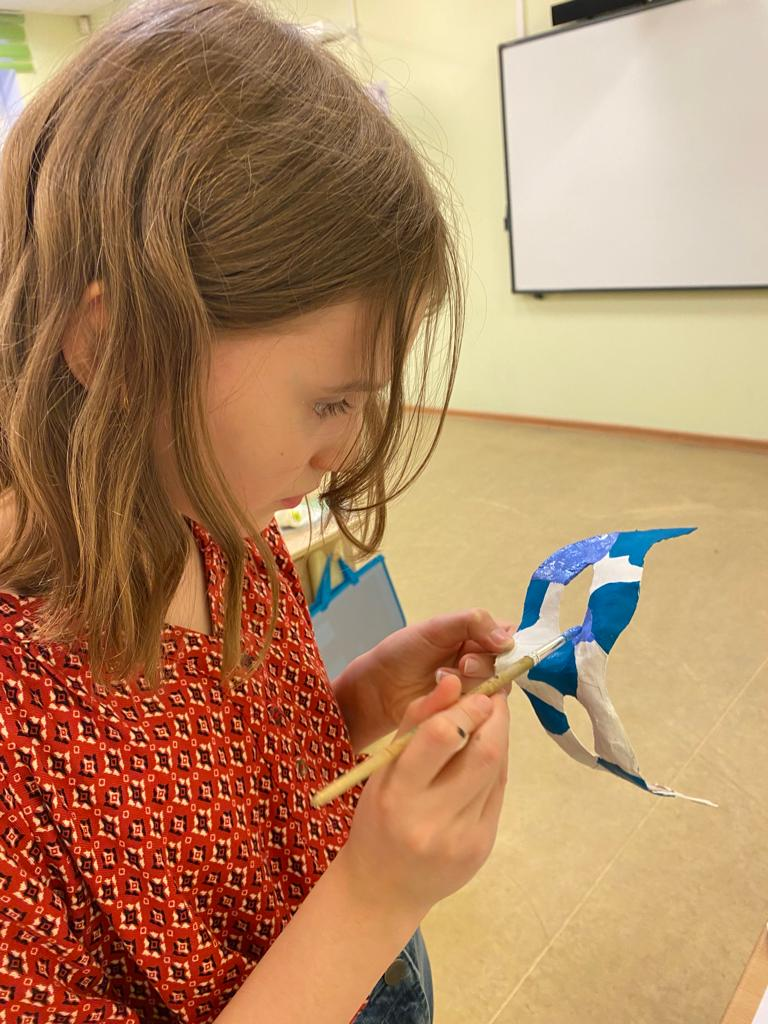 НАНОСИМ АКРИЛОВЫЕ КРАСКИ
ОФОРМЛЕНИЕ  МАСКИ
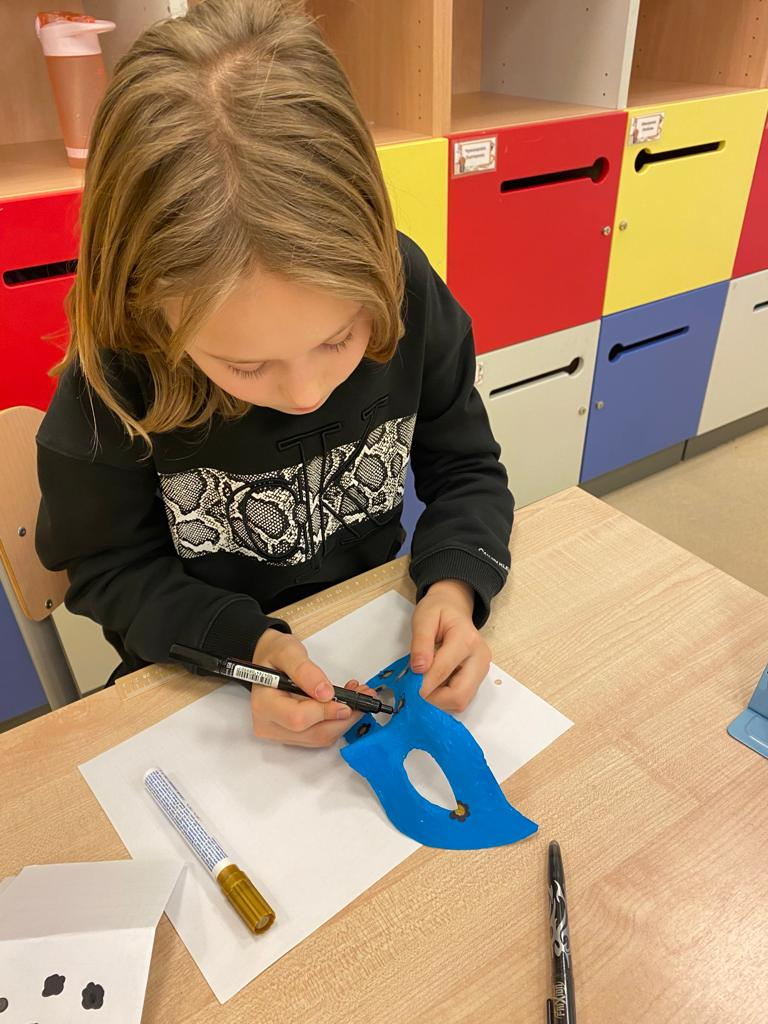 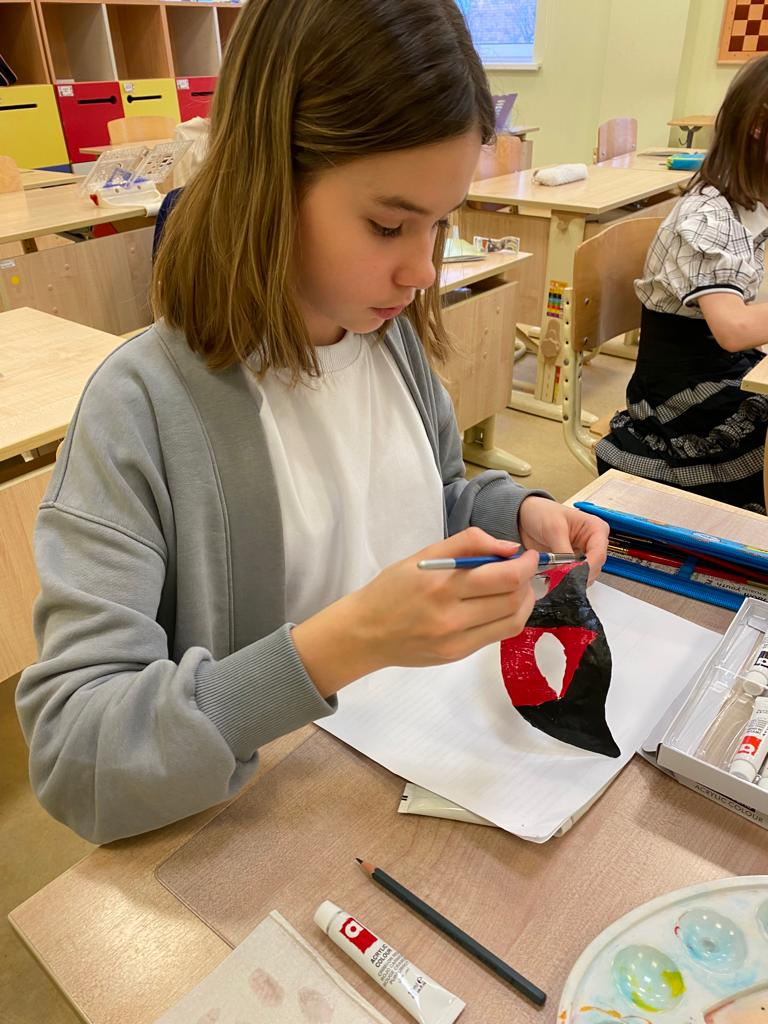 НАНОСИМ АКРИЛОВЫЕ КРАСКИ
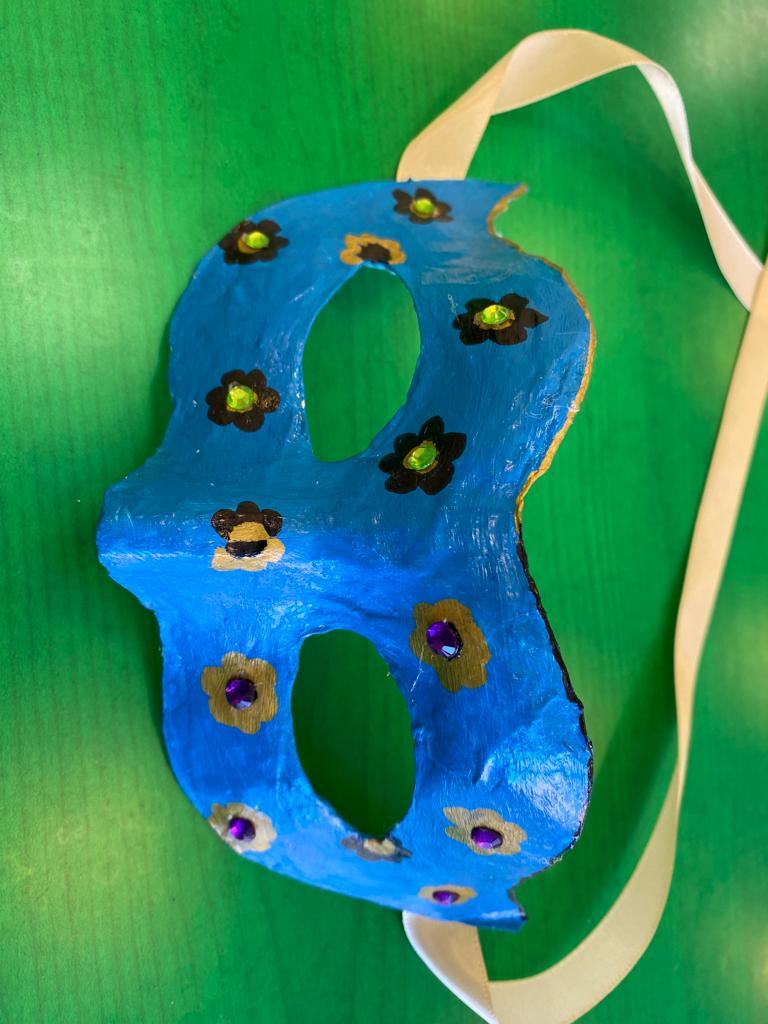 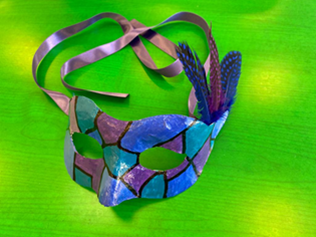 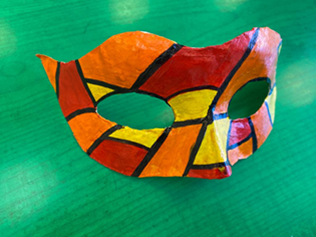 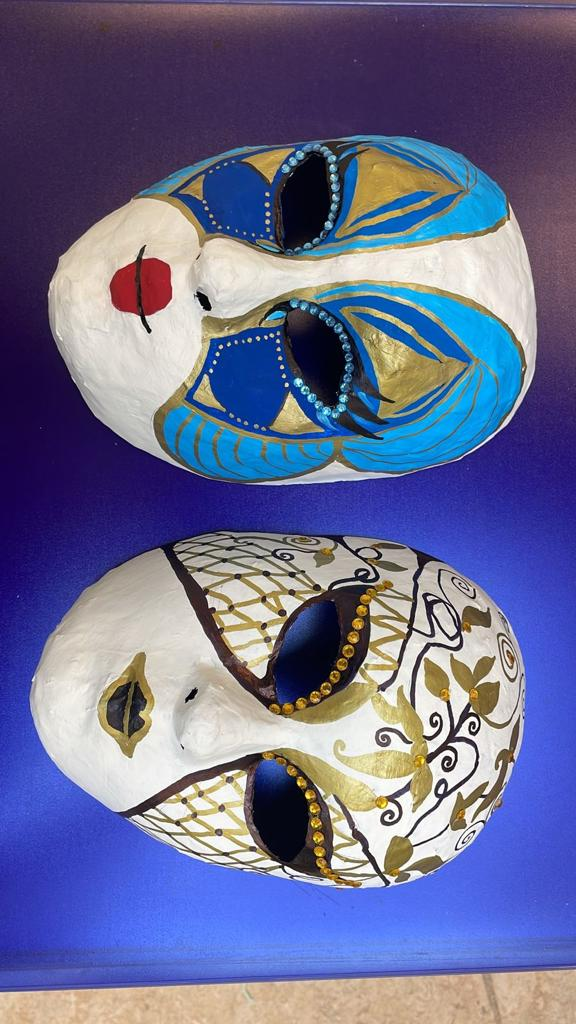 ЗАКЛЮЧЕНИЕ